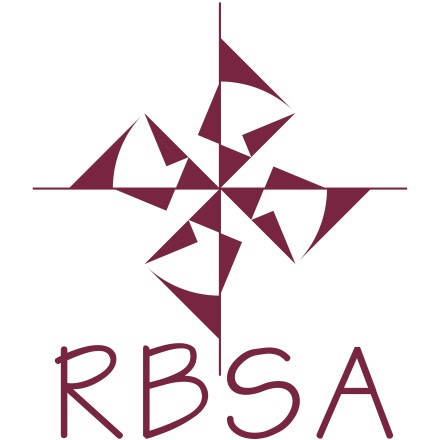 Raman Bhakta
School of Architecture
ANNUAL REPORT
2021-22
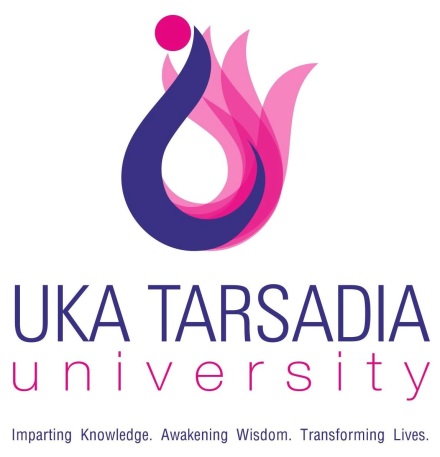 DETAILS OF FACULTY MEMBERS
ANNUAL REPORT 2018-19 | 1
DETAILS OF FACULTY MEMBERS (contd.)
ANNUAL REPORT 2018-19 | 2
DETAILS OF FACULTY MEMBERS (contd.)
ANNUAL REPORT 2018-19 | 3
FACULTY & STAFF LOGISTICS
Director, Raman Bhakta School of Architecture
Ar. Sumesh M. Modi
director.rbsa@utu.ac.in | sumesh.modi@utu.ac.in
(O): +91 2625 290422
(M): +91 98251 29961

Dean, Faculty of Design, Planning and Architecture | Programme Coordinator, Raman Bhakta School of Architecture
Ar. Sandeepsingh R. Sisodia 
sandeep.sisodia@utu.ac.in
 (M): +91 90990 71630 
Faculty Logistics
Professors – 1 full-time, 1 tenure
 Design Mentors – 1
Associate Professors – 1 full-time
Assistant Professors – 19 full-time

Technical & Supporting Staff
Administration – 1
Librarian – 1
Peon – 1
Other support staff – 4
RAMAN BHAKTA RESEARCH & DEVELOPMENT CELL
Executive Committee
ANNUAL REPORT 2018-19 | 5
PROGRAMME DETAILS
The Raman Bhakta School of Architecture offers a Council of Architecture approved five-year full-time professional Bachelor of Architecture (B.Arch.) programme. Details are as follows:
ANNUAL REPORT 2018-19 | 6
MAJOR SOPHISTICATED EQUIPMENT (for Research & Teaching)
HP Designjet T520 Plotter
Nikon DSLR D3300 with AF-P DX NIKKOR 18-55mm f/3.5-5.6G VR (Kit Lens) and AF-S DX NIKKOR 55-300mm F/4.5-5.6G ED VR Telephoto Zoom Lens
Woodworking Tools for the FDPA Workshop, “Hunarshala”, as follows:
    - Belt Sander Table Type (0.5 tip) with V Belt, Sanding Belt with fitting, R/f Switch,    
    Induction motor (0.5 HP, Single Phase)
    - Jigsaw Machine (2’-0”), including V Belt, R/f Switch & Fitting Charge, Electric Motor
Projectors
State-of-art Computer Lab with relevant software for Architecture and Design
LIBRARY RESOURCES
Books – 1524 (volume), 1430 (titles)
Journals
    - National: 1
    - International: 4
    - e-Journals: 92 (accessible through DELNET)
Magazines –4
ACTIVITIES, EVENTS & ACHIEVEMENTS
ANNUAL REPORT 2018-19 | 7
DETAILS OF CELLS & COMMITTEES
ANNUAL REPORT 2018-19 | 9
DETAILS OF CELLS & COMMITTEES (contd.)
ANNUAL REPORT 2018-19 | 10